Creating IP Vision for the World
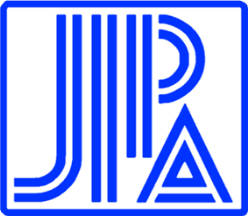 for the Erroneously-Filed Elements and Parts Work Shop on June 19, 2018
Japan Intellectual Property Association
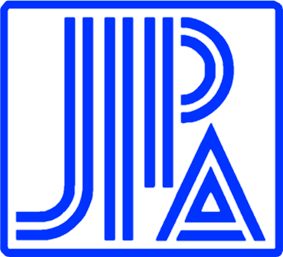 (JIPA)
Since 1938
URL;http://www.jipa.or.jp/english/index.html
0
Objectives of JIPA
Articles of Association
Article 3  Objectives
　This Association aims to assist with the appropriate use of intellectual property systems and improvements thereof, to contribute to member corporations' business opportunities, and also to promote the sound progress of technology and development of Japanese industries.
Non-profitable 
Non-governmental
Japanese  IP Organization (The largest IP users group in the world)
1
Creating IP Vision for the World
Number of members
As of  May 28, 2018Over 1300 members
Supporting membership was introduced
year
2
Creating IP Vision for the World
JIPA Members (cont.)
Chemistry
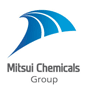 Metal/Machinary
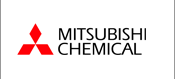 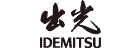 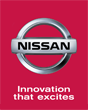 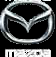 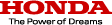 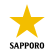 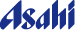 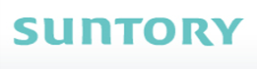 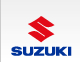 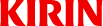 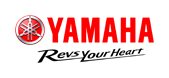 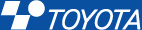 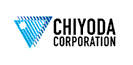 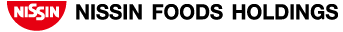 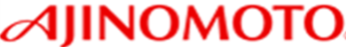 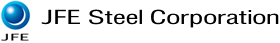 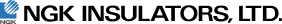 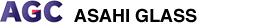 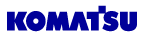 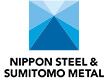 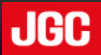 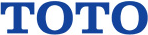 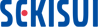 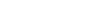 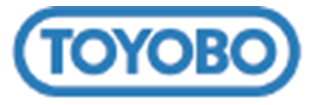 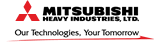 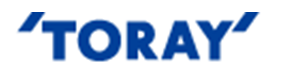 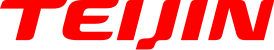 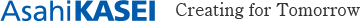 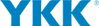 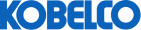 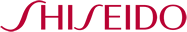 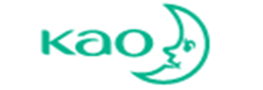 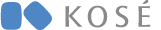 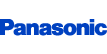 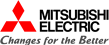 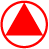 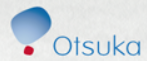 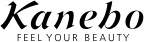 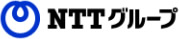 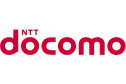 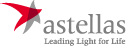 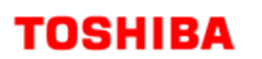 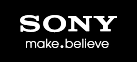 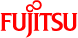 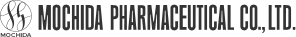 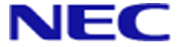 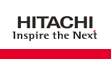 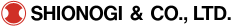 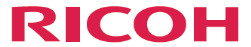 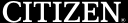 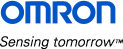 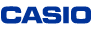 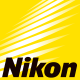 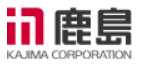 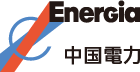 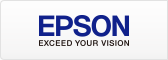 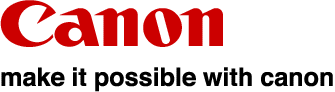 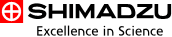 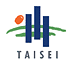 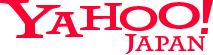 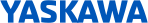 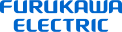 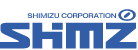 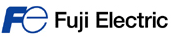 Others.
3
Electric/Electronics
Erroneously-Filed Elements and Parts
Utilization of “Correction”

  Incorporation by reference cases: 2017
Why don’t Japanese applicants use this system?

Are Japanese applicants cautious in preparation of documents to file?
Don’t Japanese applicants care about the documents after filing?

                     The reason is unknown…
4
Erroneously-Filed Elements and Parts
Is the “Correction” system unimportant for Japanese applicants?

No, it isn’t.
    The system is important in the perspective of the third party.

No, it won’t.
    The system is important for all of the applicants, 
    even for the applicants who do not use the system now.
    The system works as a safety net,
    so they might use the system in future when they make mistakes.
    It is important that the system will be available 
    for any applicants equally.
5
Erroneously-Filed Elements and Parts
We are generally able to accept the proposal from International Bureau to allow applicants to correct erroneously filed elements and parts of the international application.

Expand safety net for applicants to file international applications
Reduce a risk of losing appropriate protection for inventions, due to an error occurred when it is filed.
According to the questionnaire survey we did in 2017, many members of JIPA hope expansion of opportunities for correction in their applications.
6
Erroneously-Filed Elements and Parts
Some members concern in third parties’ view point that there might be possibility to overuse the correction of erroneously filed elements and parts of the international application. 

Increase a burden to watch competitors’ applications
Removal of erroneously filed elements and parts may expand exclusive right inappropriately. 

We think appropriate limitation is required to correct erroneously filed elements and parts of the international application.
7
Erroneously-Filed Elements and Parts
In regard of the correction of erroneously filed elements and parts of the international application, some members made proposal as examples. We introduce 4 opinions as below.

Request of the correction should be limited to be made before international publication.
Avoid increasing third parties’ burden for watching

In request of the correction, applicants should declare why they filed erroneously.
Avoid overusing the correction of erroneously filed elements and parts of the international application
8
Erroneously-Filed Elements and Parts
The scope for the corrections should be strictly limited within the subjects contained in the priority document.
Assessments by Offices (Receiving Offices or International Search Authority) or International Bureau would be useful.

Additional fee for request of the correction would be effective to avoid overuse of the corrections
Additional fee should be imposed to the request of the correction made after ISAs start to search based on the international application containing erroneously-filed elements and parts.
Additional fee is considered as penalty for the corrections.
9
Erroneously-Filed Elements and Parts
We expect an appropriate system for the corrections of erroneously-filed elements and parts will be implemented with well-balanced for applicants and third parties in future.

We think it will depend on Designated Offices whether corrected international applications are considered as national applications filed on international filing date or filed on corrected date. We hope it will not be separated variously among Designated Offices how to treat corrected international applications.
10
Thank you very much!
11